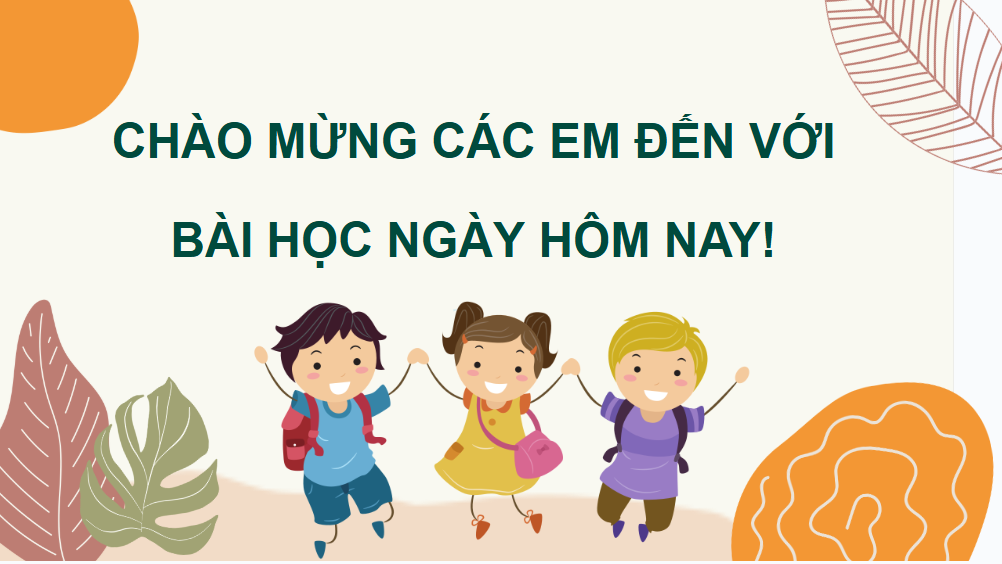 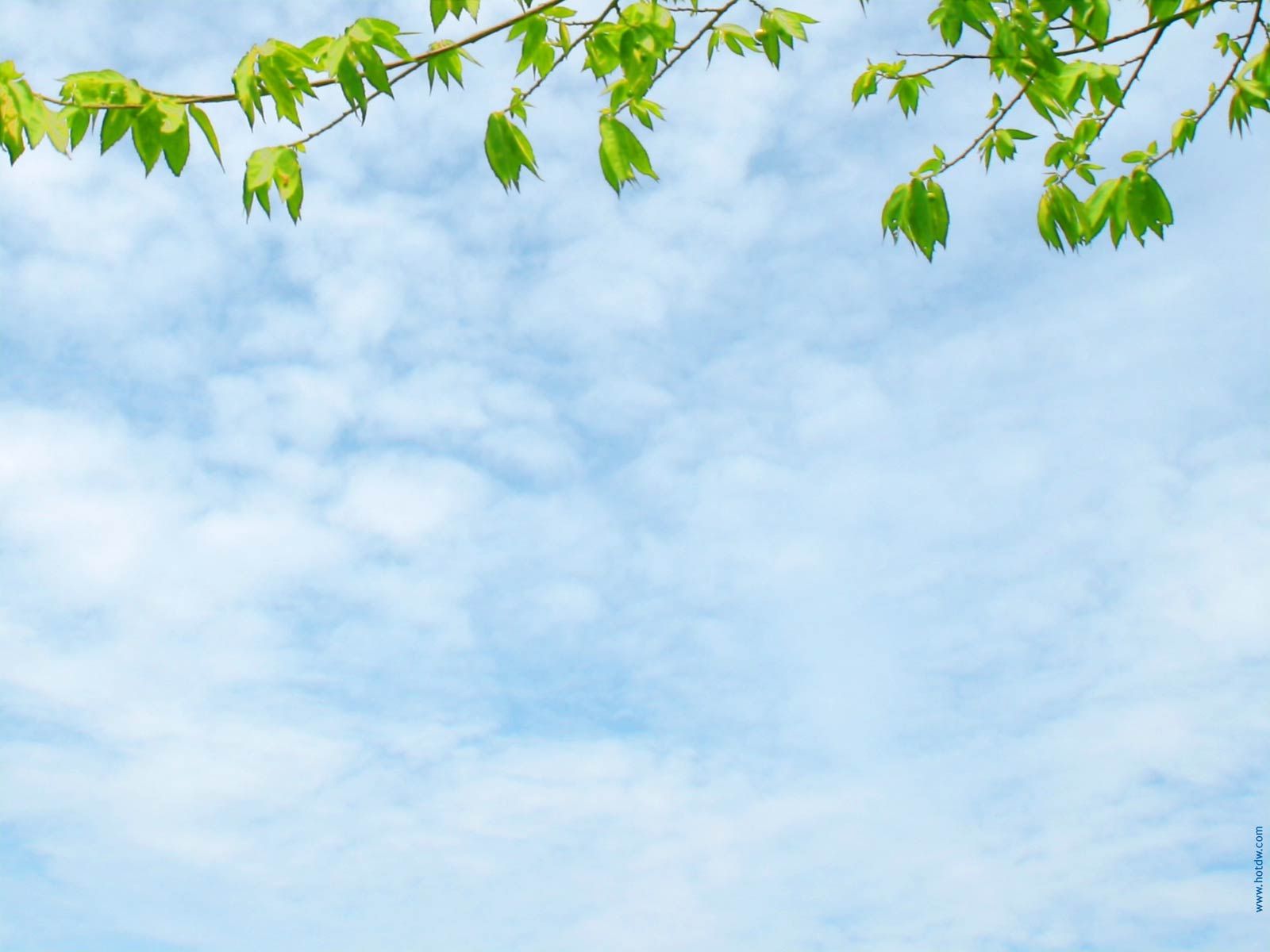 KHỞI ĐỘNG
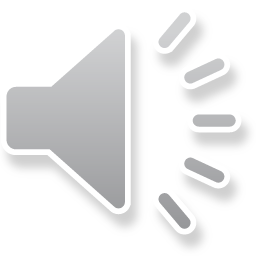 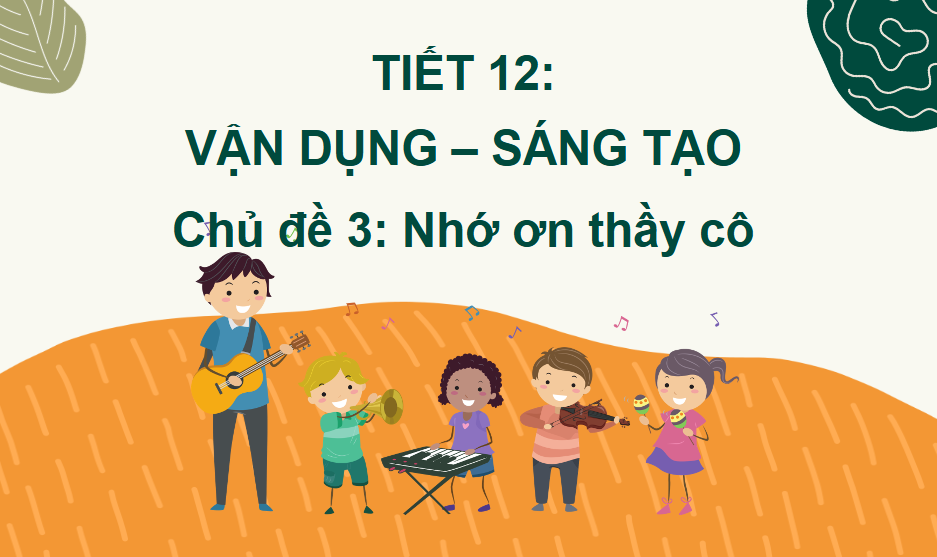 CHỦ ĐỀ 3: NHỚ ƠN THẦY CÔ
TIẾT 13: VẬN DỤNG SÁNG TẠO
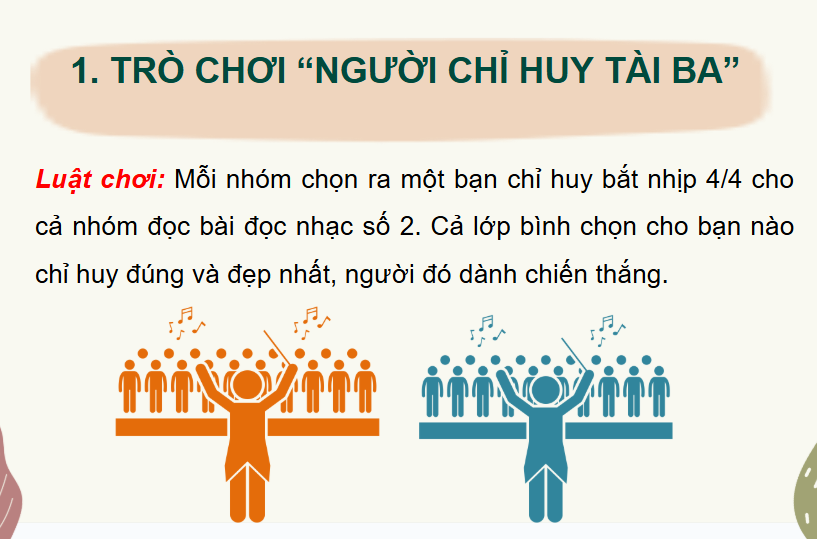 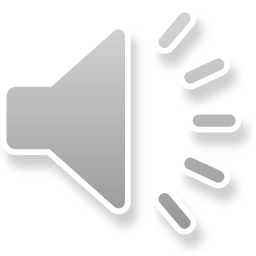 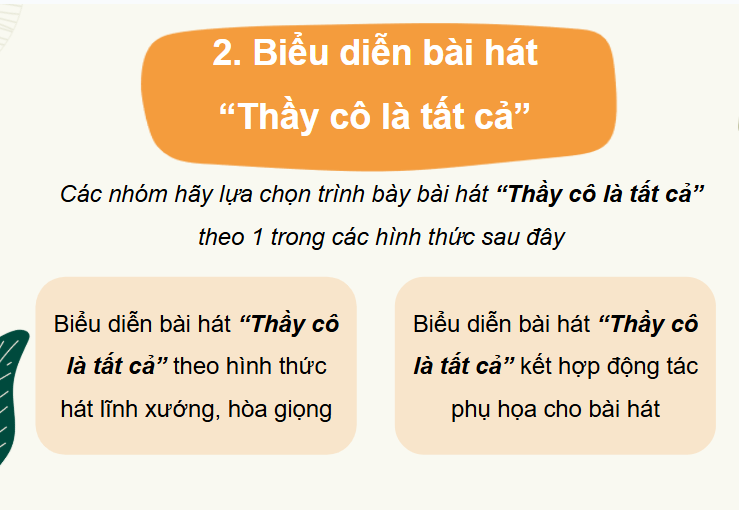 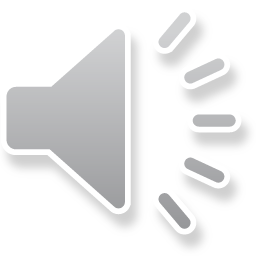 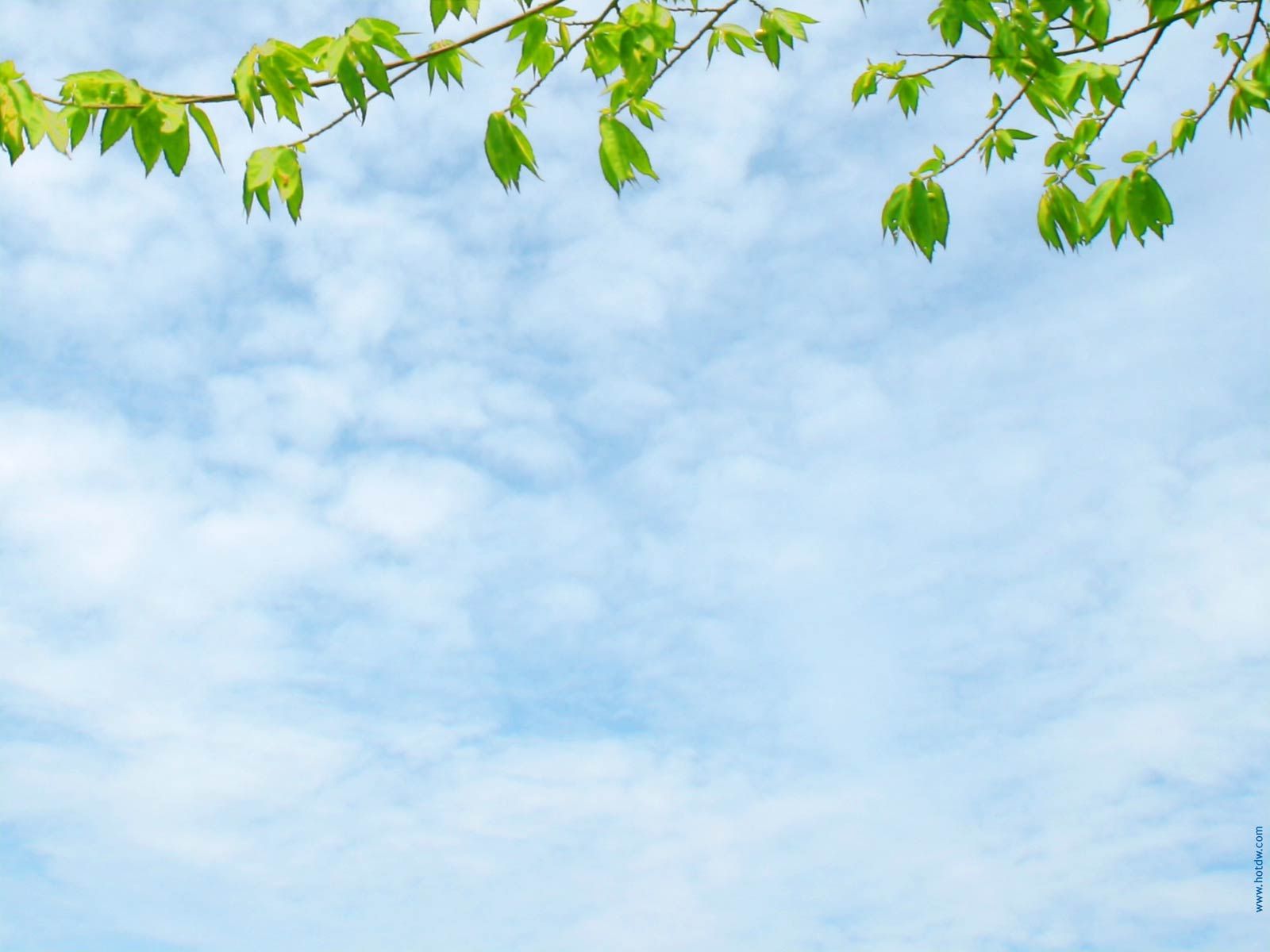 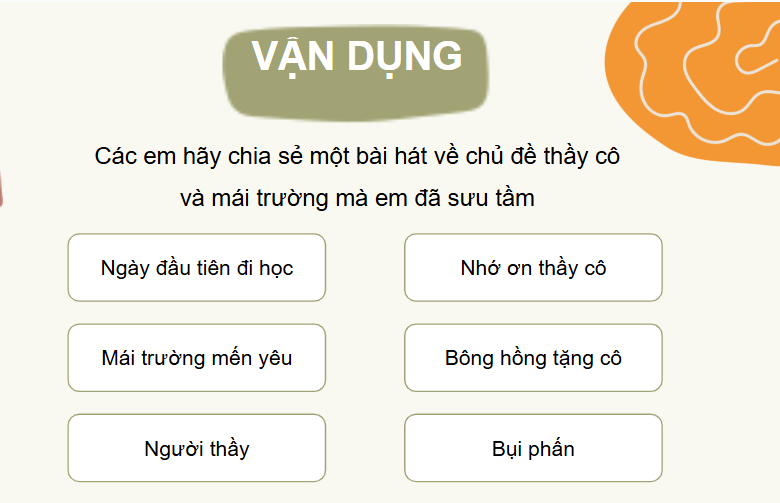 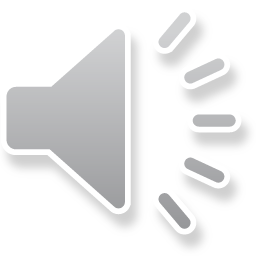 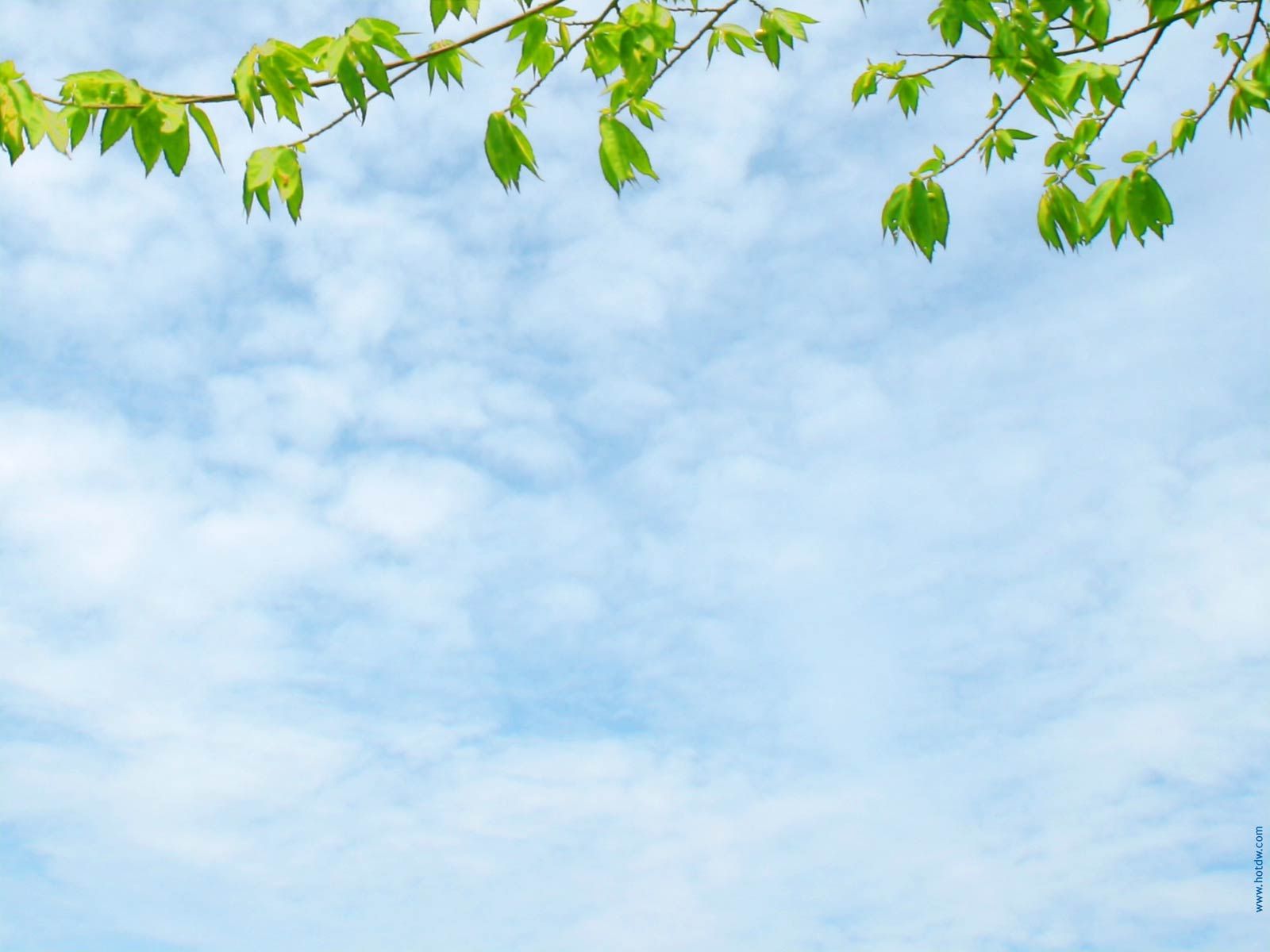 4. Tự làm và biểu diễn nhạc cụ gõ tự tạo
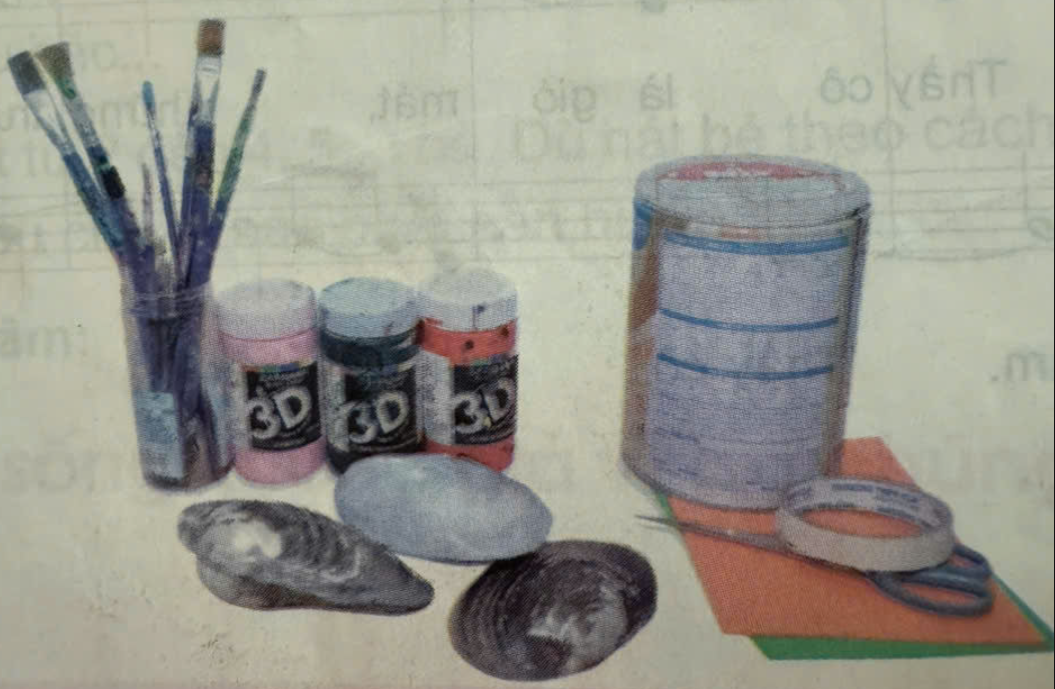 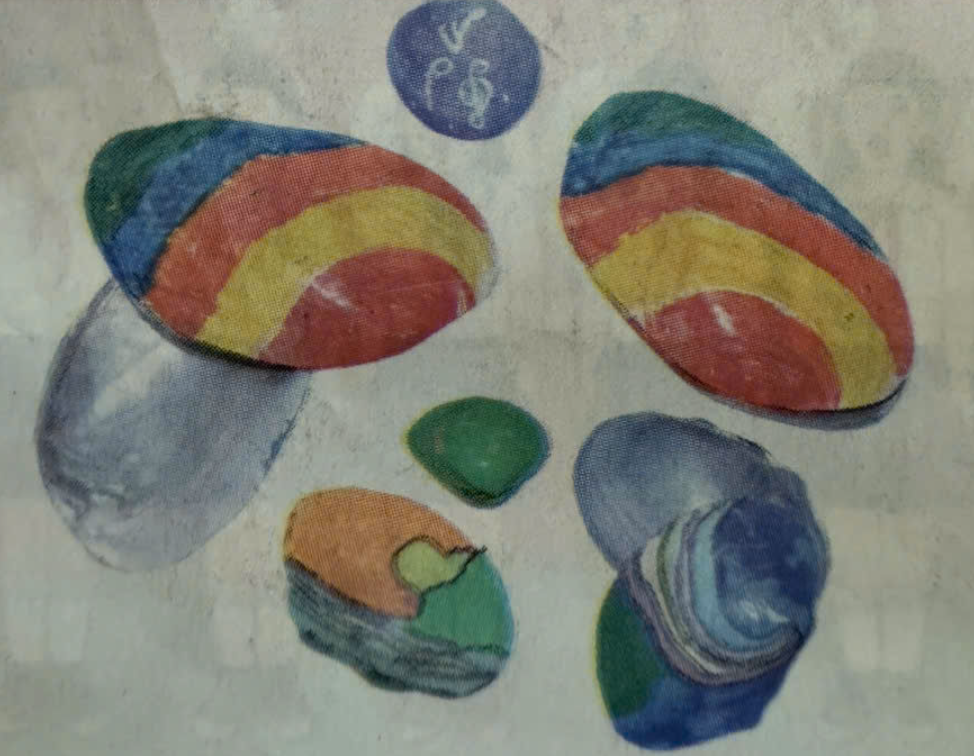 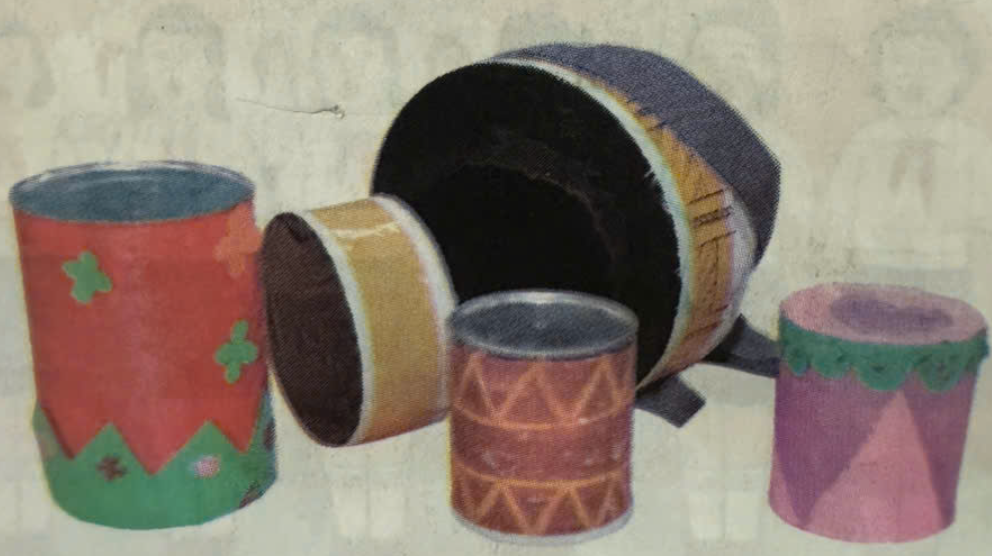 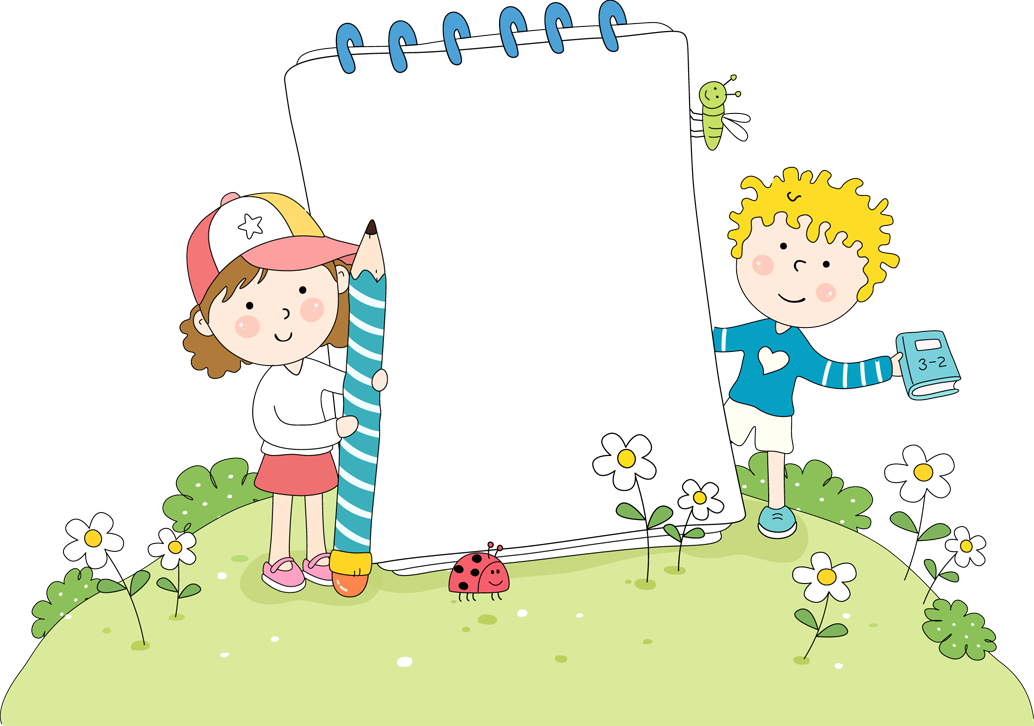 HƯỚNG DẪN VỀ NHÀ
Hãy tìm hiểu về nội dung bài hát “Những ước mơ” và nhạc sĩ Nguyễn Ngọc Thiện
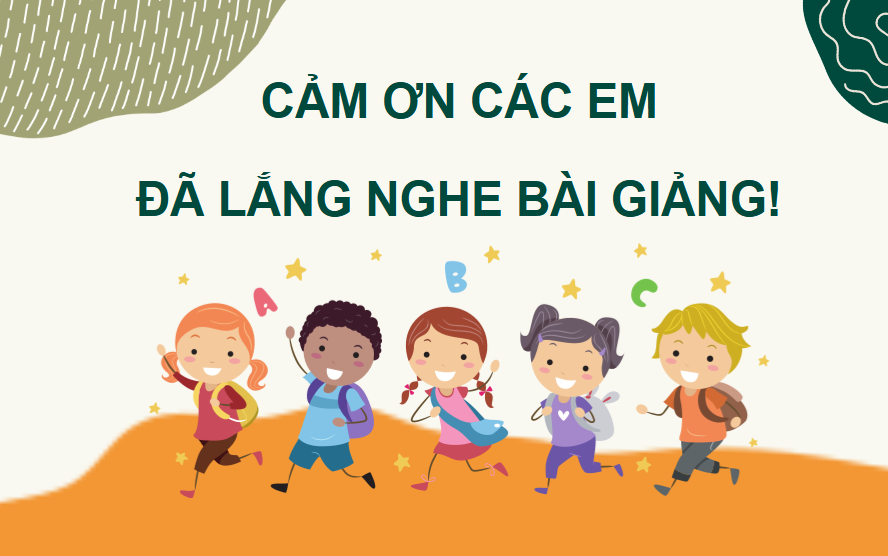